Paradoxes of the American Experience
Mr. Daniel Lazar
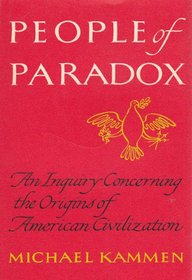 Kammen (1936-2013) was professor of American cultural history in the Department of History at Cornell University. He was awarded the 1973 Pulitzer Prize in history for this book.
Paradox of the Natives
To civilize is to ruin him
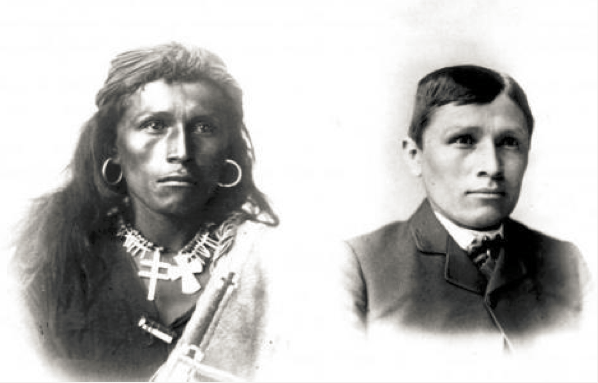 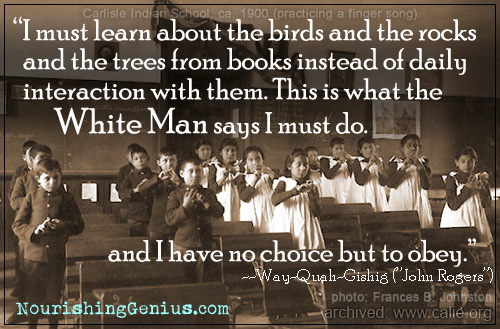 Before and after of Tom Torino, Navajo
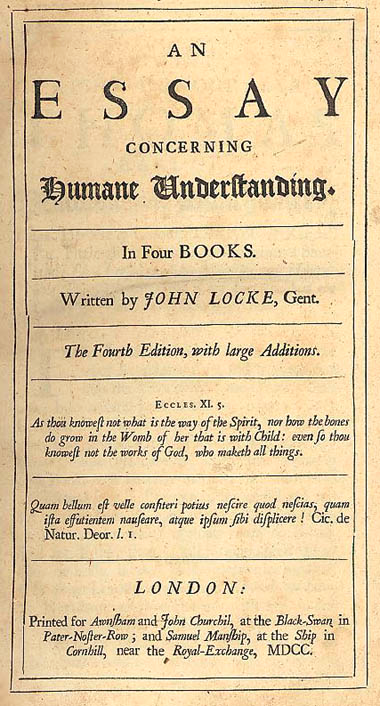 Savagery & Civilization
Man must be entitled to his natural state. But what is his natural state?
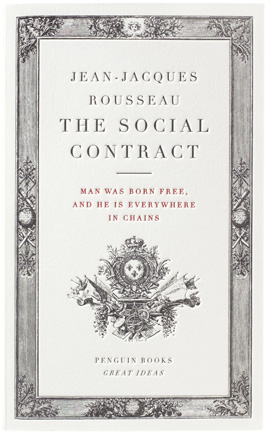 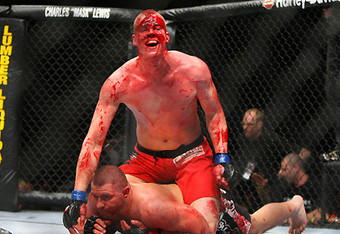 ..... Savagery & Civilization?
Old World/New World
Europe as:
Stern Father/Kind Mother
Enemy/Ally
Teacher/Pupil
Paradoxes of the Revolution
Rebellion & Legitimacy
Calculated Fanaticism 
How far should the dogs of anti-authoritarianism be unleashed?
Radical & Conservative
Paradoxes of the Constitution
“A more perfect Union”
A Well Regulated Democracy
Vague yet Legitimate
Weak yet Strong
Supreme Law?
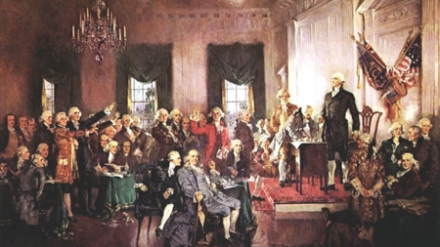 Freedom & Order
“Freedom can both elevate and demoralize. It is a blessing and a curse for it means both liberty and lawlessness.” (p. 90)
“Liberty without obedience is confusion; Obedience without liberty is slavery.” –William Penn
Majority Rule & Minority Rights
Slavery in Freedom
Gag Rule
Race, Ethnicity, Religion…
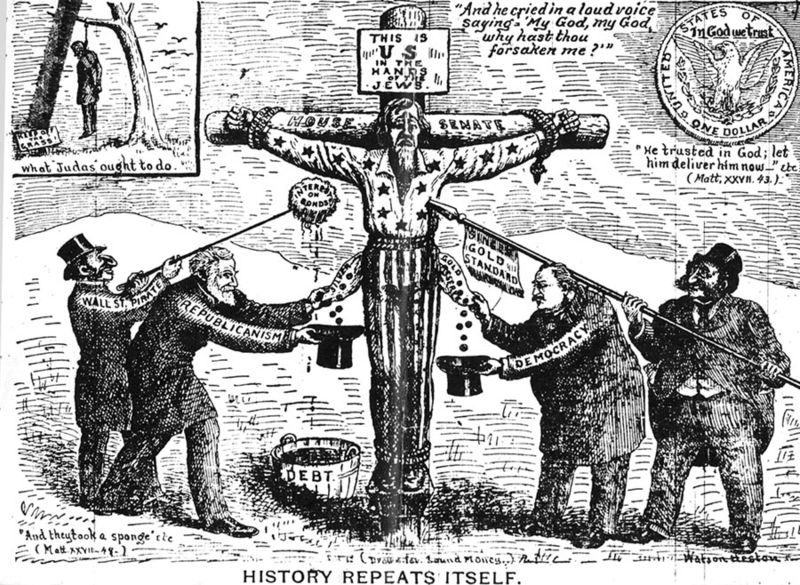 Heterogeneous & Homogenous
E Pluribus Unum
Pluralistic Society as an Oxymoron?
Unstable pluralism can have a stabilizing effect; it can also place the US in a permanently fragile condition
Melting Pot/Garden Salad
“The melting pot has been a boiling cauldron all along” (p. 73)
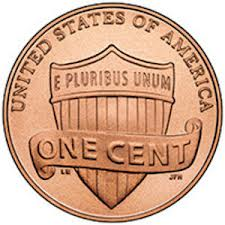 Collective Individualism
“Solitude is a sublime mistress but an intolerable wife.” - Emerson
Personal Privacy vs. Public Accountability
Competitive Cooperation
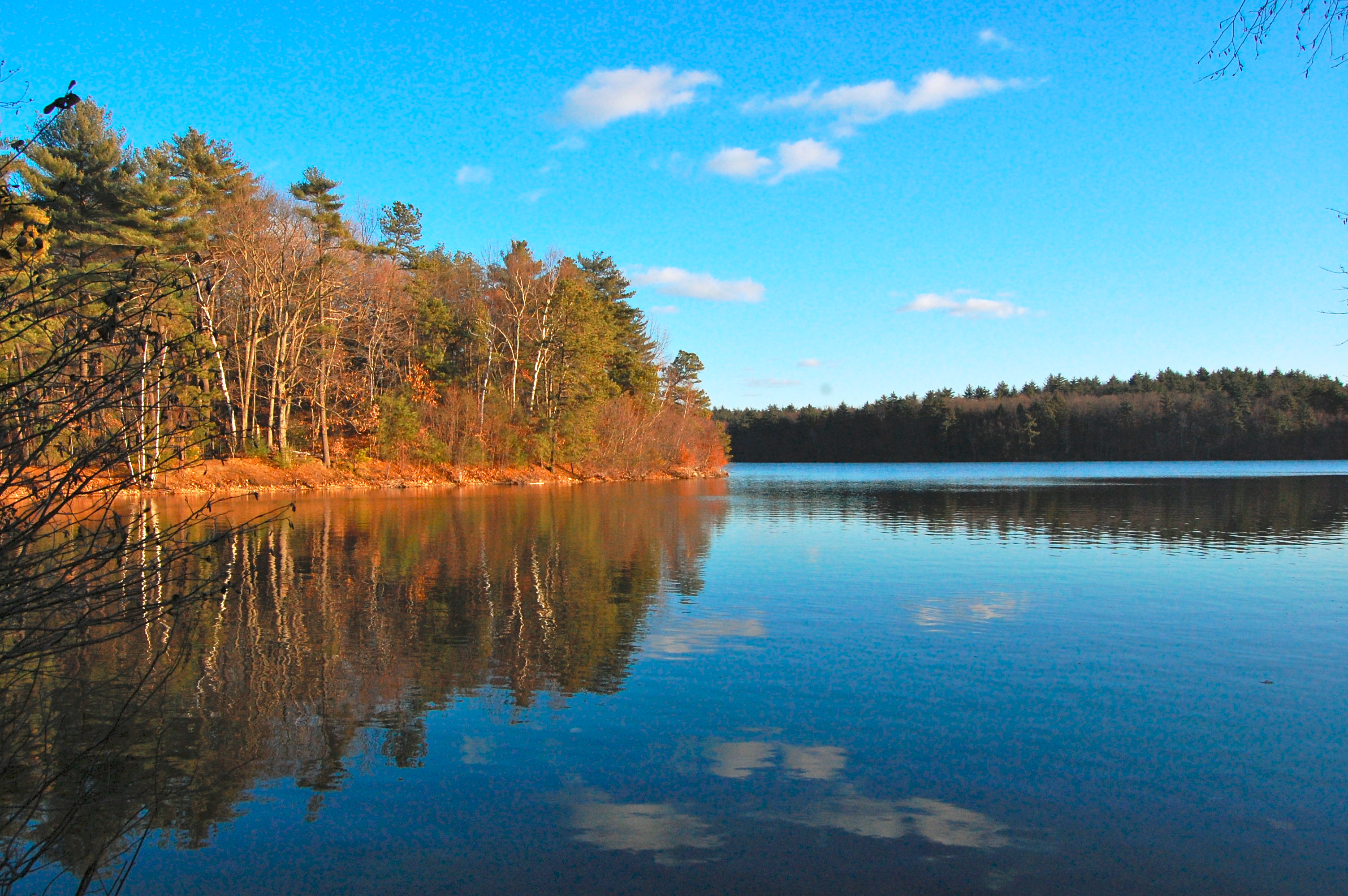 Walden Pond
Human Intellect & Divine Transcendence
Science and Faith
Godly Materialism
Puritan Idealism-Divine Utopianism vs. Yankee Pragmatism
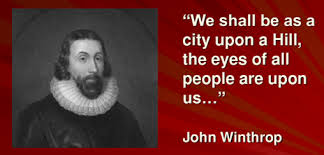 Democratic Elitism
Hierarchy vs. Egalitarianism
Justice vs. Equality
Poverty amidst Plenty
 “Going to the poor house in an automobile.” (Will Rogers)
Political Inclusiveness and Economic Exclusiveness
Paradox the West
Nostalgic & Regressive vs. Utopian & Progressive
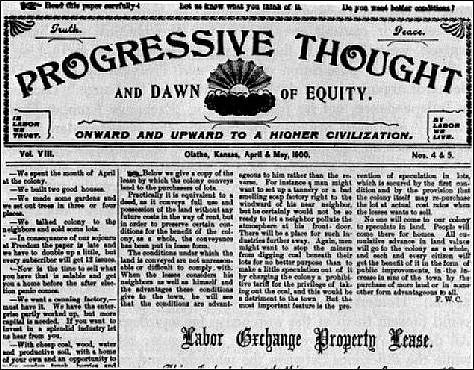 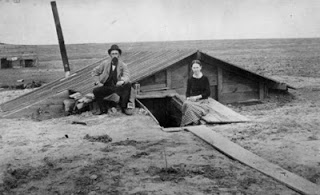 Paradox of Patriotism
Love to Hate/Hate to Love the USA
Pride and Guilt
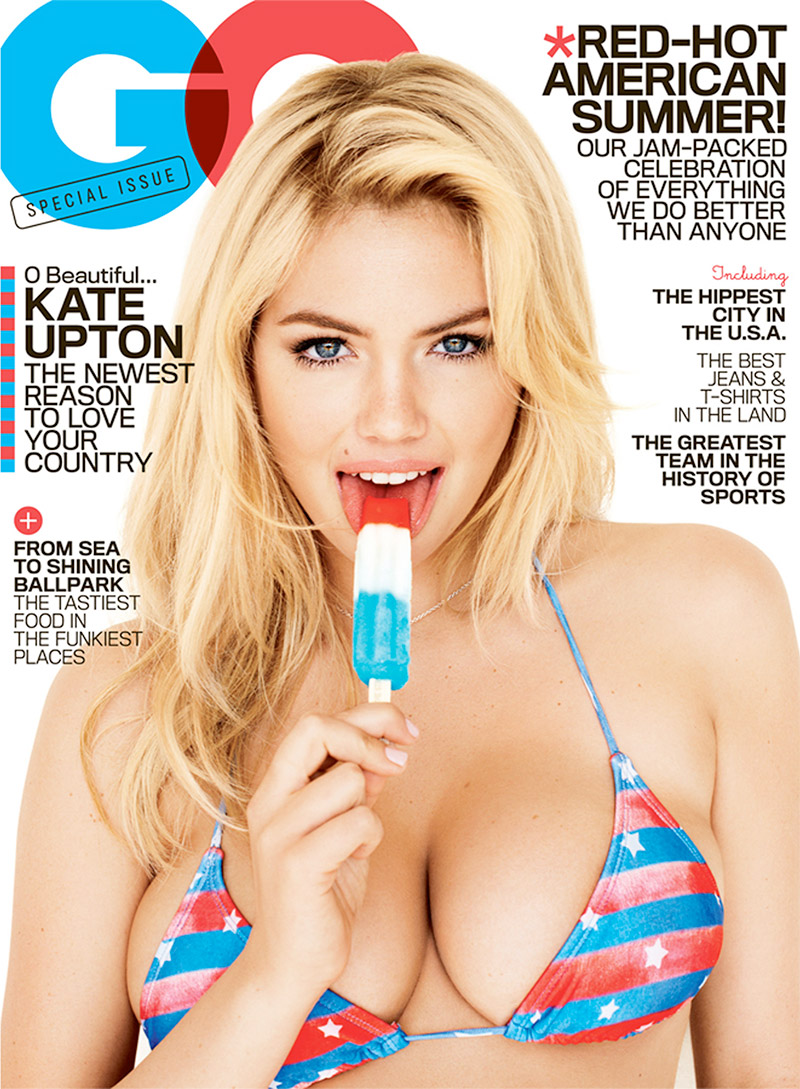 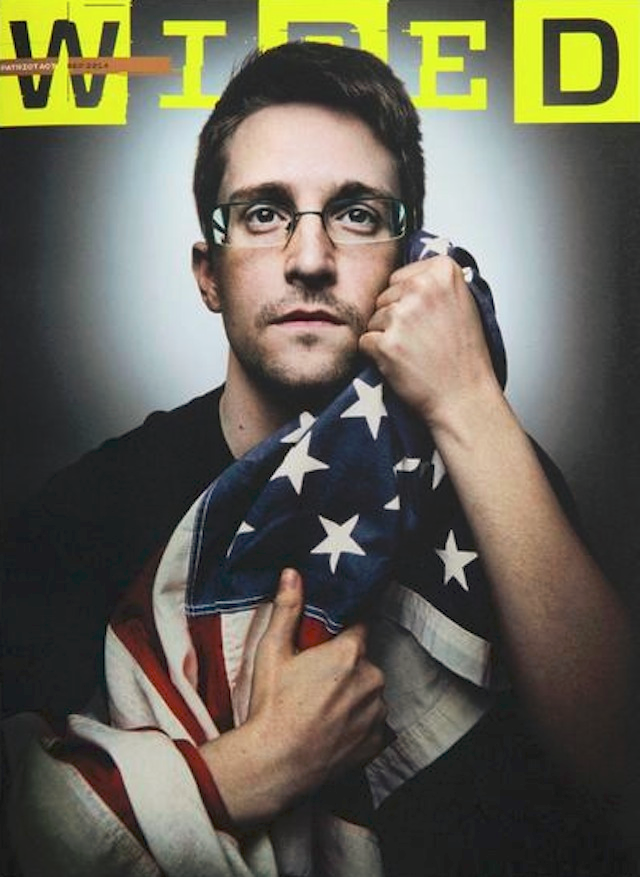 Isolationism & Interventionism
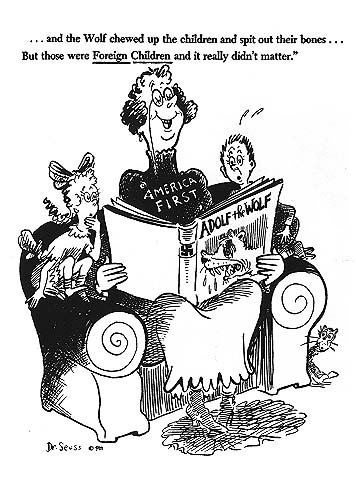 Waging Peace
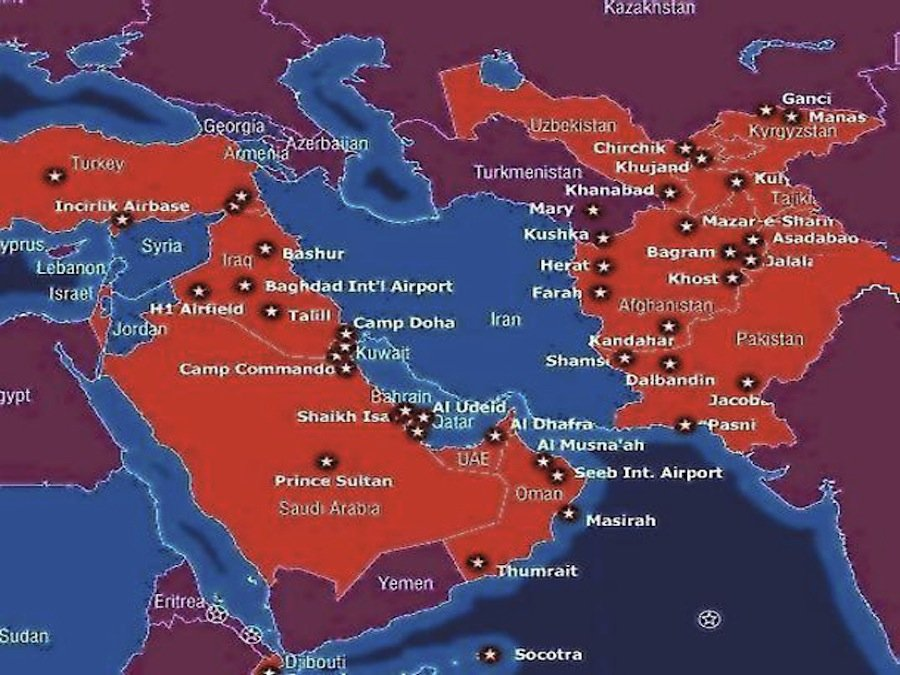